Инвестиционный паспорт объекта________________________________________________________________________________________________________________________________________
НАИМЕНОВАНИЕ ОБЪЕКТА: Административное здание с террасой
АДРЕС: г. Рыбница, ул. Кишиневская, 80
Характеристика инвестиционной площадки
Местонахождение объекта
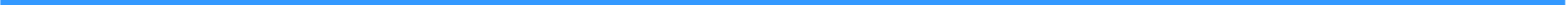 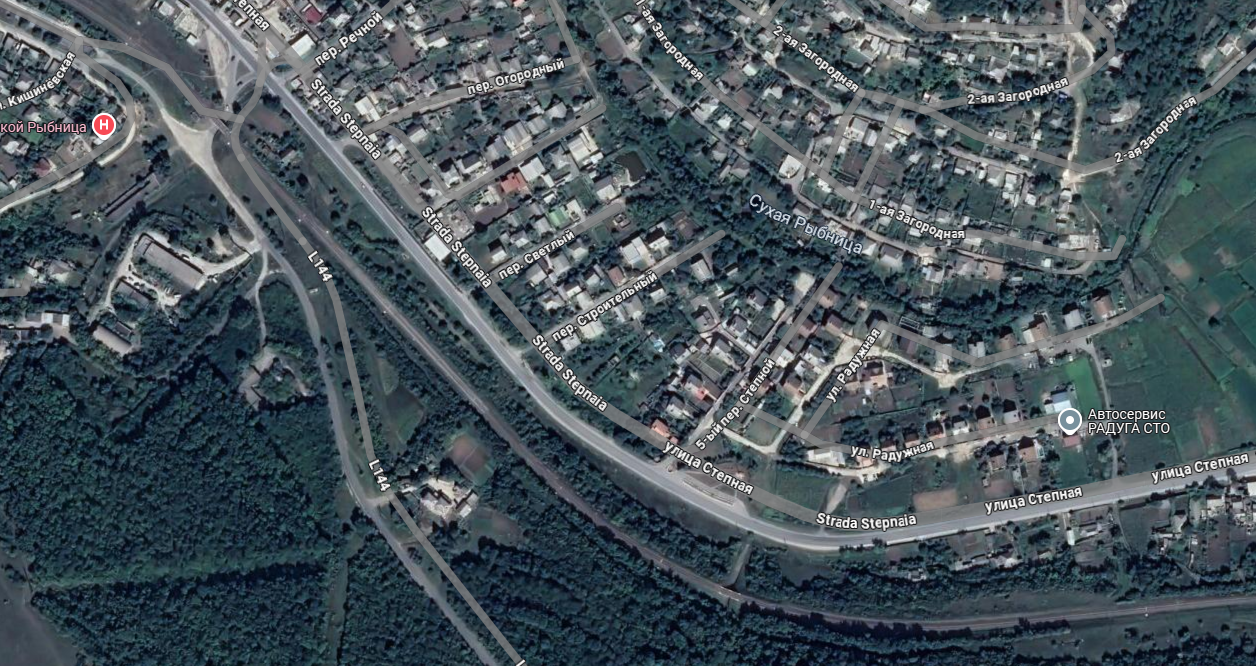 Фотогалерея
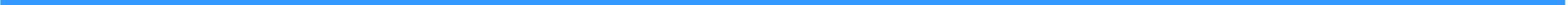 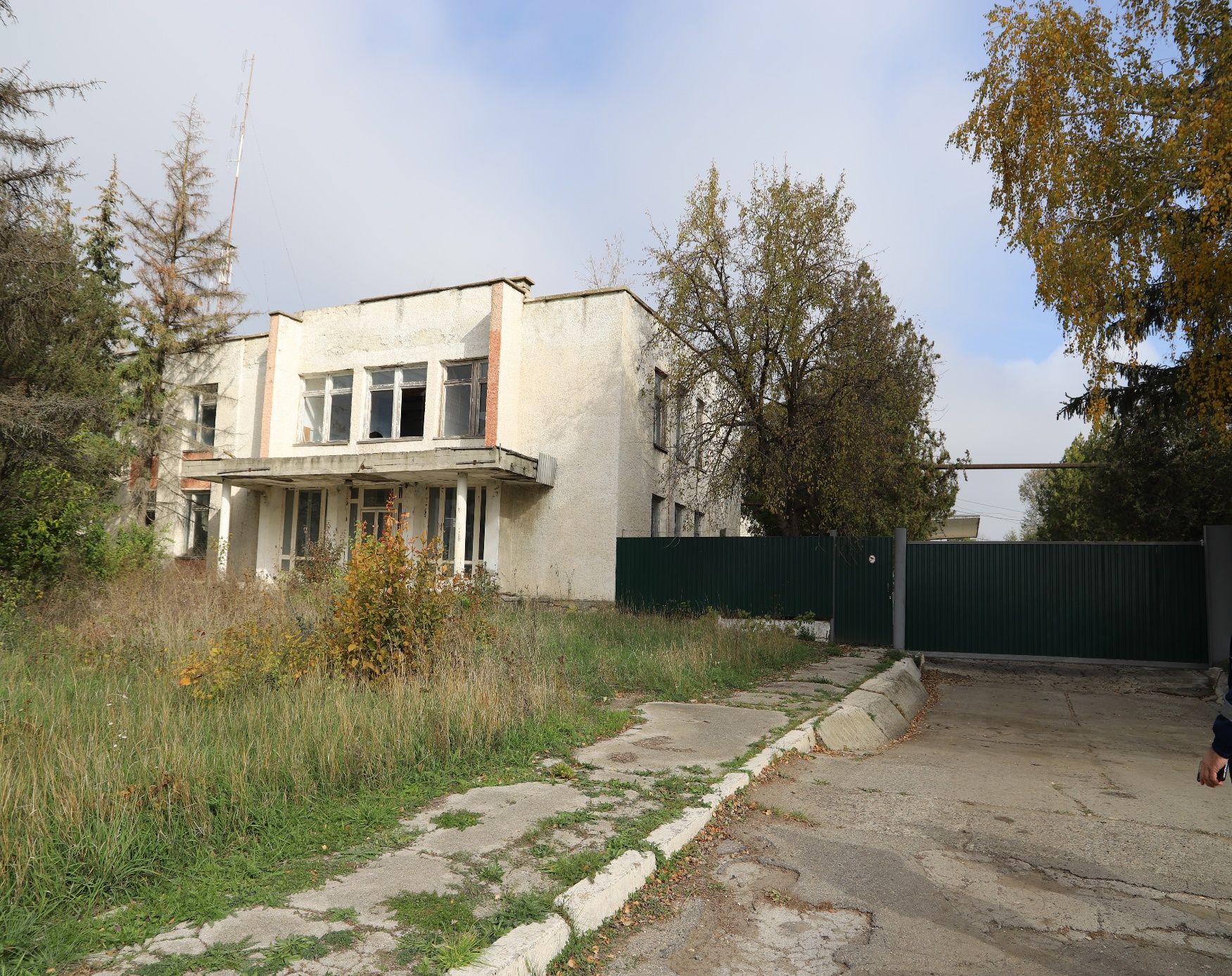 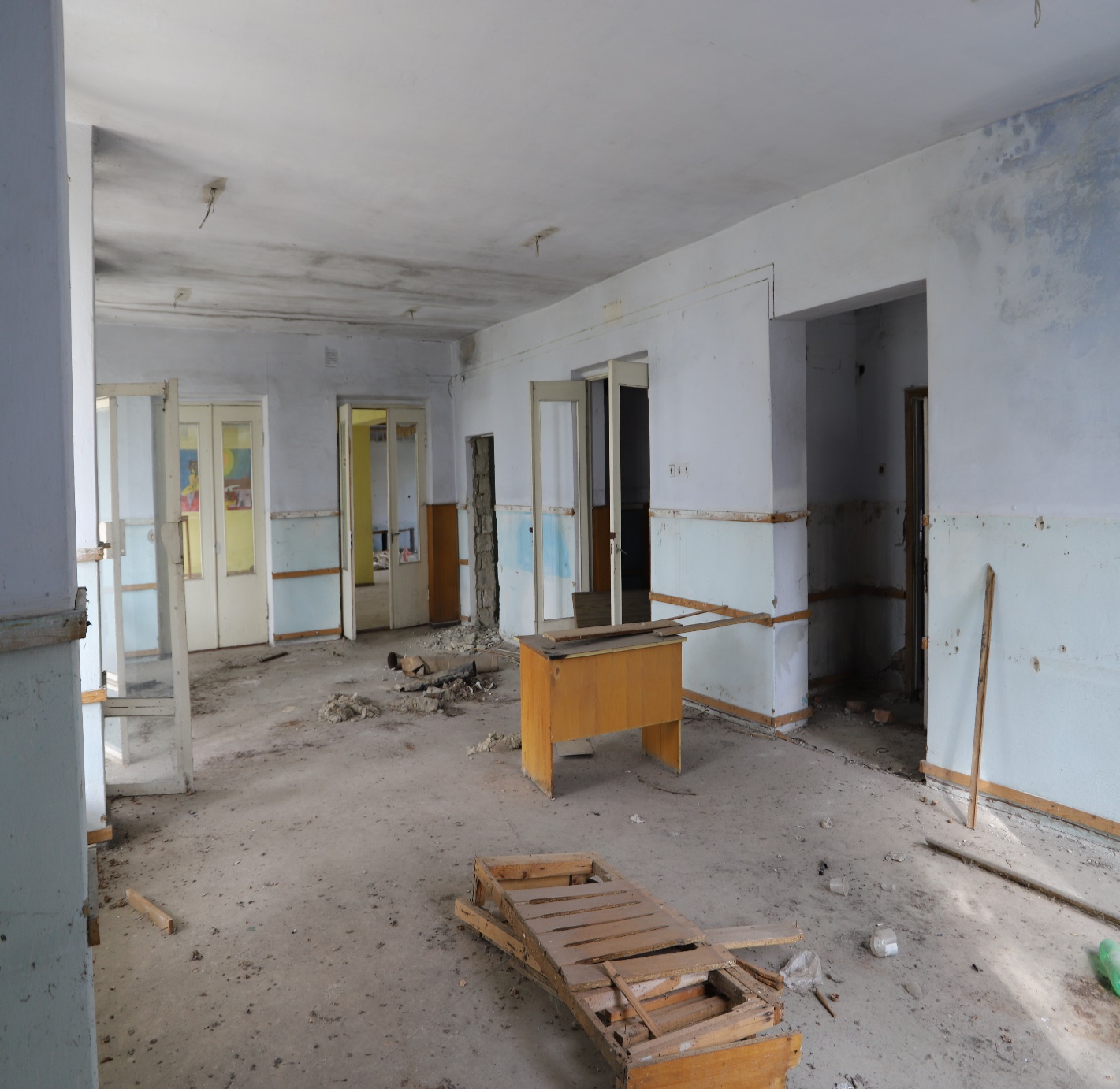 Фотогалерея
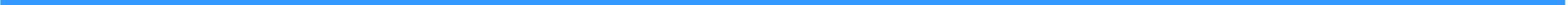 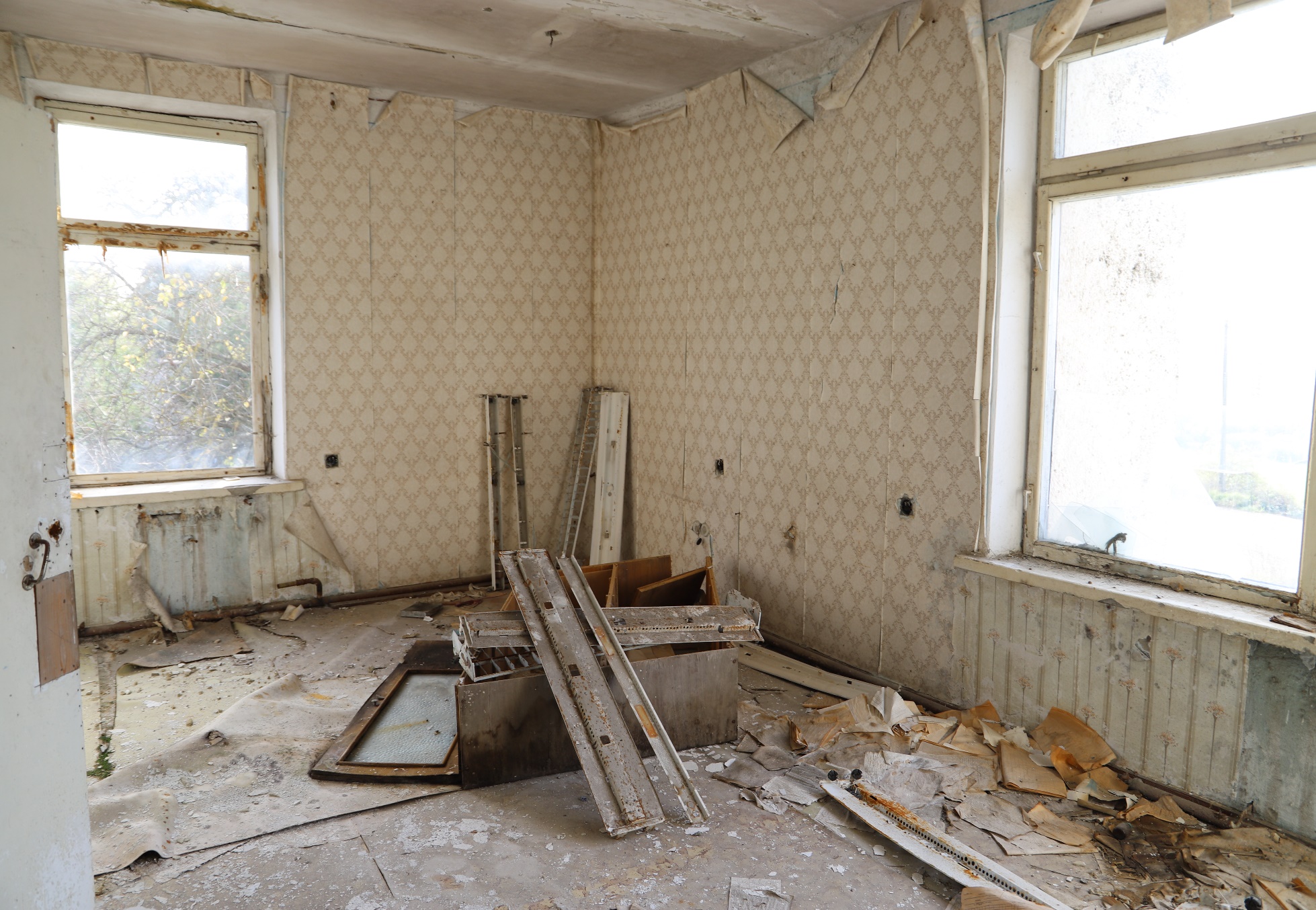 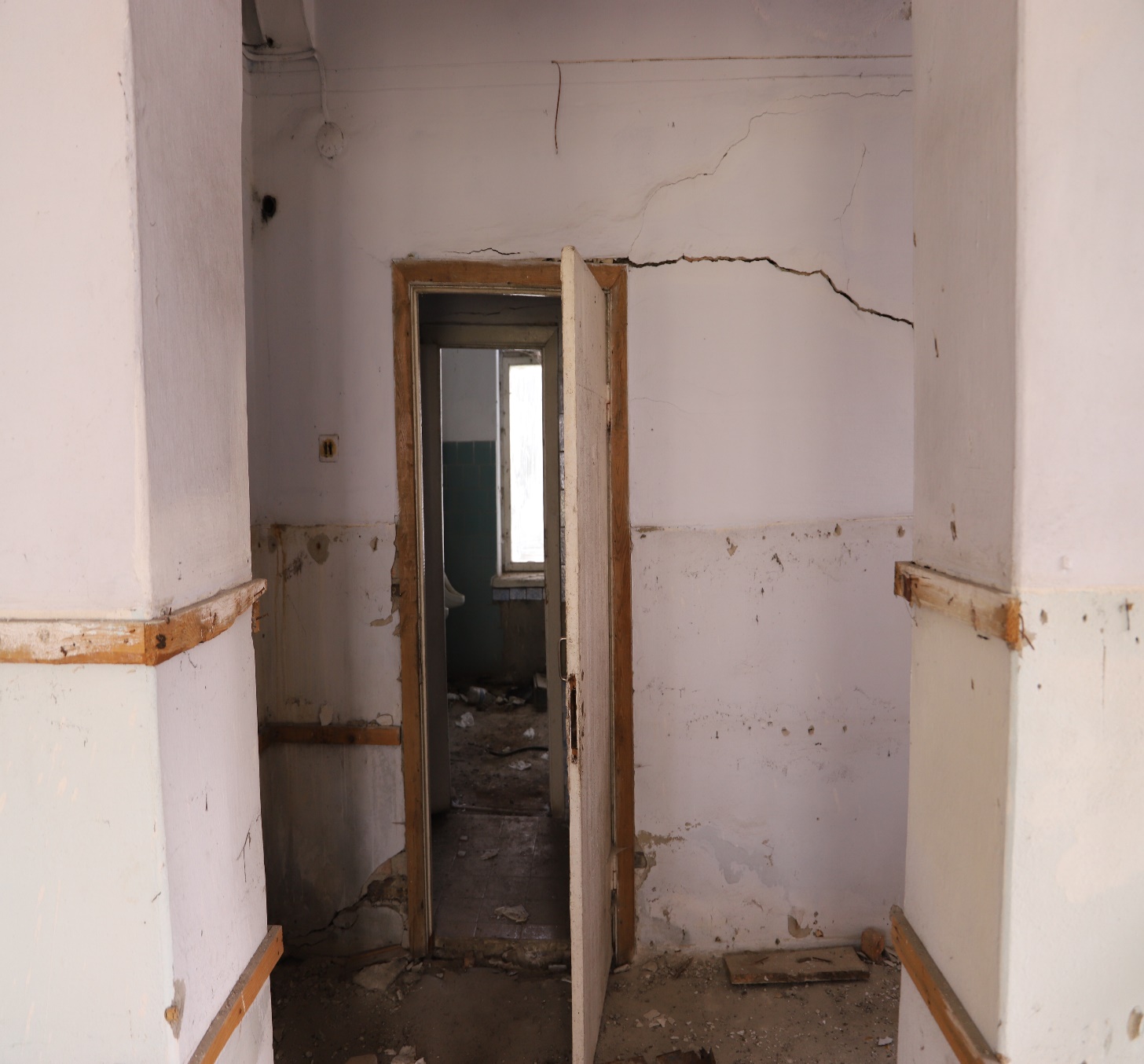 Фотогалерея
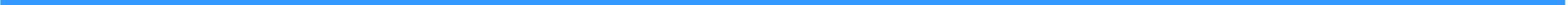 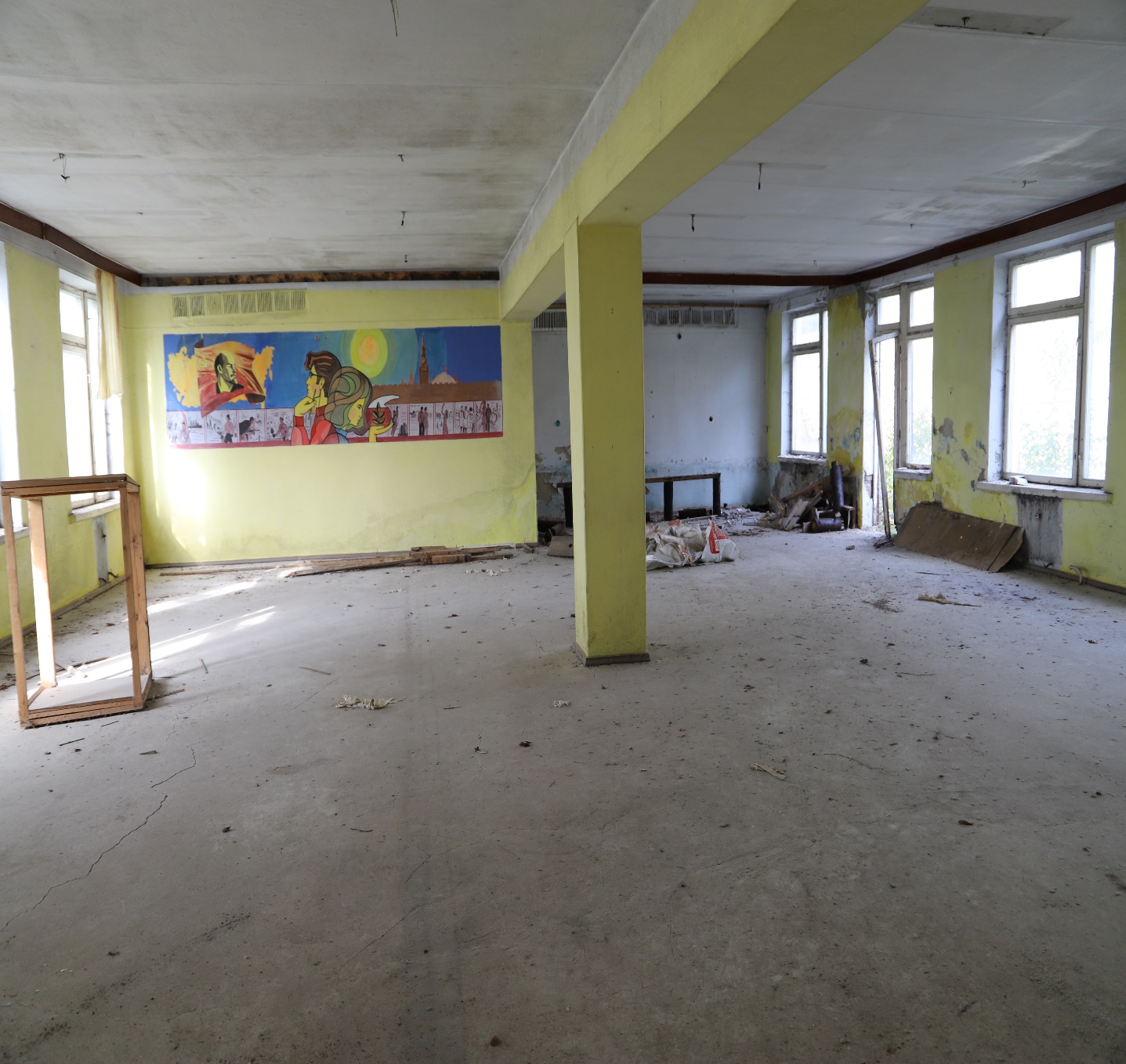 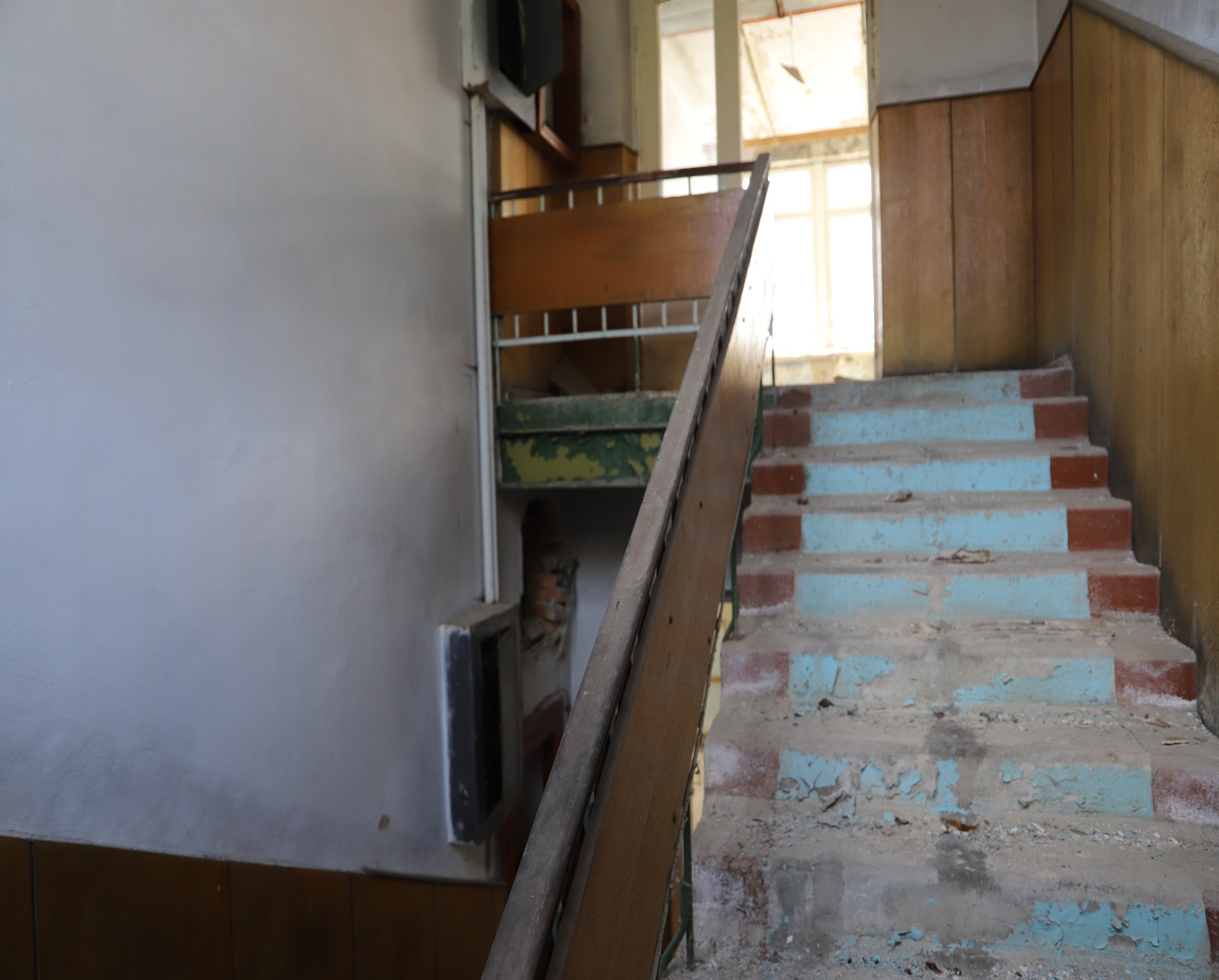 Фотогалерея
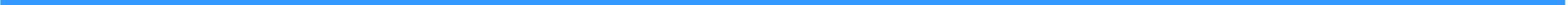 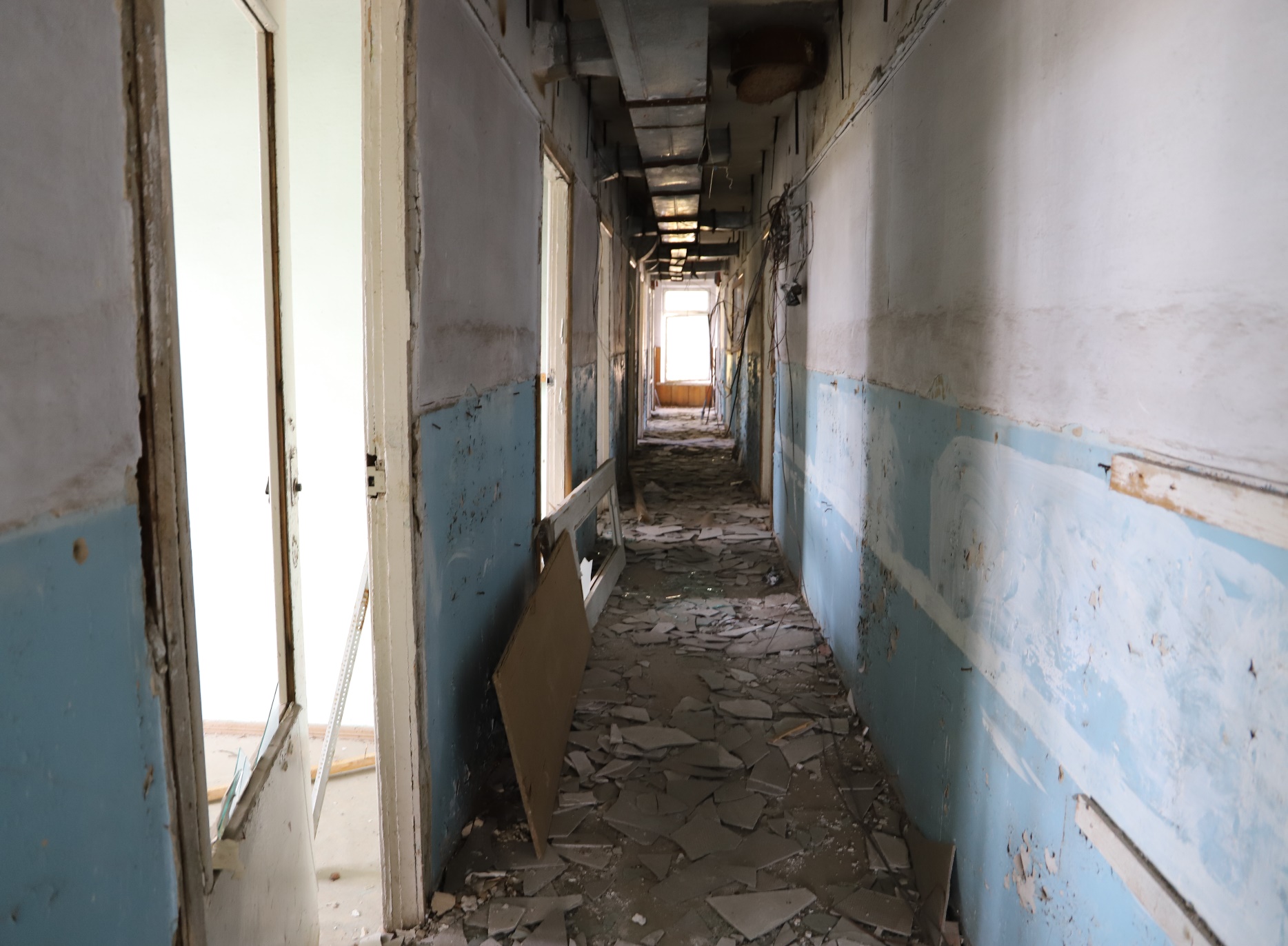 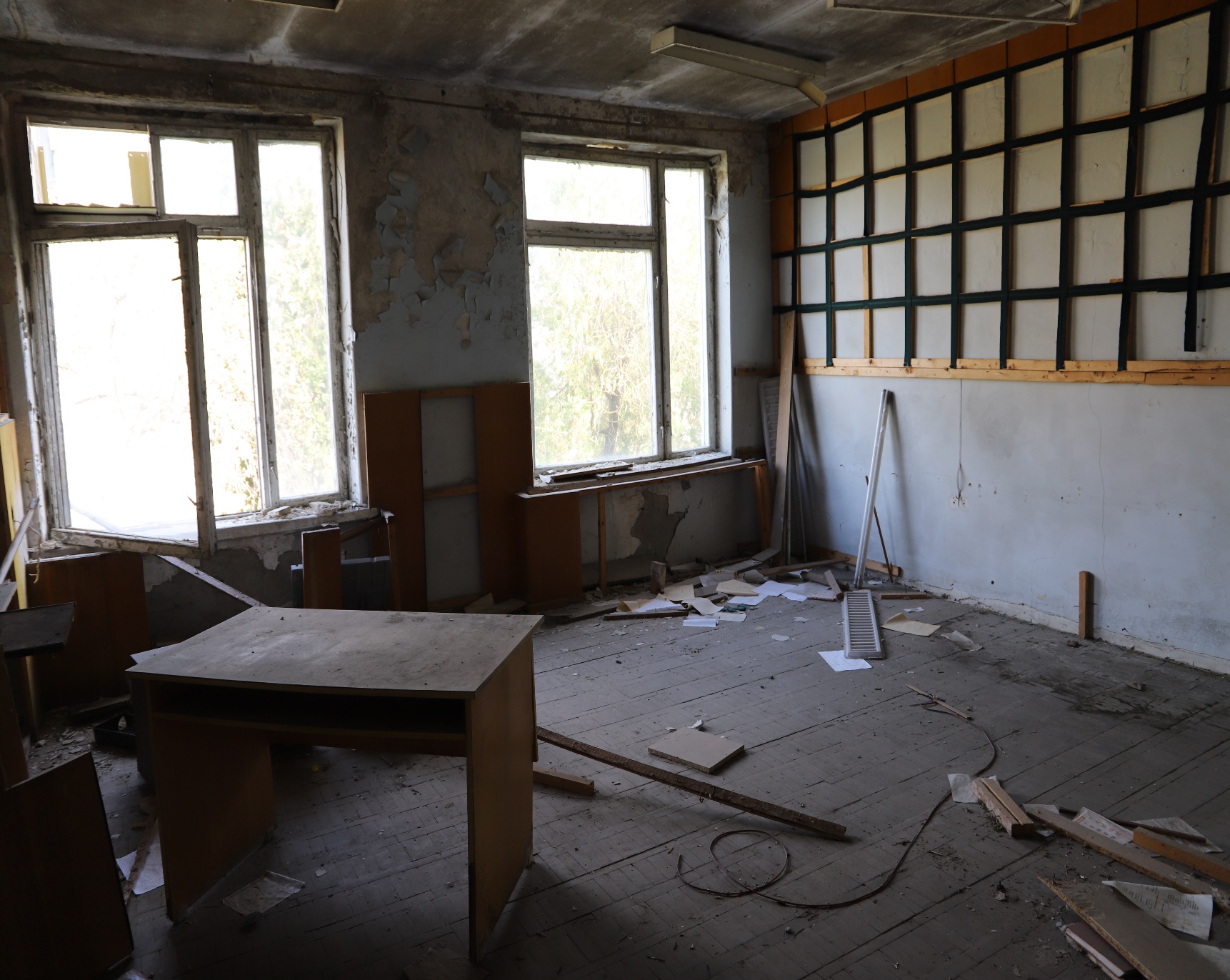